情報処理技法（リテラシ）II
第9回：Word (2/2)
産業技術大学院大学 情報アーキテクチャ専攻
助教　　柴田　淳司
もくじ
前回の復習
Wordの使い方の復習
書類
2018/11/8
情報処理技法(リテラシ)II
2
[Speaker Notes: アカデミックライティング

文章を正確に書く練習
- 文章
- 言葉の意味と印象]
授業予定
11月22日
中間報告書
授業概要
チームアップ
アイデア・計画書
情報収集
Excel (情報共有)
Excel (統計)
Excel (グラフ)
Word (文章作成)
Word (書類)
PPT (デザイン)
PPT (学術発表資料)
PPT (発表)
発表(1/2)
発表(2/2)
まとめ
10月4日
チーム発足
10月11日
計画書作成
12月20日
第1陣発表
1月10日
第2陣発表
1月17日
反省会
2018/11/8
情報処理技法(リテラシ)II
3
中間報告書
チーム活動の振り返りを提出しよう
期限：11月25日(日)
提出：授業用ページの提出フォームから
内容：
チーム
何を作るか
どこまで進んだか
今後どうするか
個人
自分が何をしたか
個人での反省点
2018/11/8
情報処理技法(リテラシ)II
4
前回の復習
主張と根拠：
著者の主張と、それを裏付ける根拠が1セット
構成：
序論、本論、結論
パラグラフ：
1つの段落には1つのトピック
一文一義：
一つの文章には1つの意味
語句：
客観的かつわかり易い語句を使う
2018/11/8
情報処理技法(リテラシ)II
5
本日の目標
目的に合わせた書類を作る
物事を整理しながら書類作成をしよう
書類に合わせたフォントや設定を使おう
2018/11/8
情報処理技法(リテラシ)II
6
Wordの使い方
2018/11/8
情報処理技法(リテラシ)II
7
Microsoft Word
文章作成ソフト
ワープロ（Word processer）
文章作成と印刷ができる機器
それ以外はできない
年配の方はまだ使ってるかも
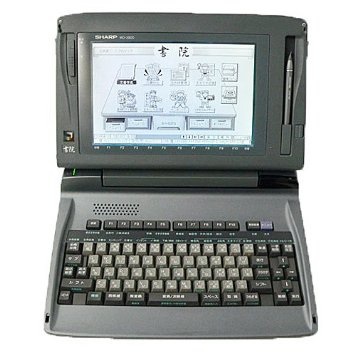 2017/6/1
情報処理技法(リテラシ)I
8
Wordの画面
メニューバー
ツールバー
リボン
本文
2017/6/1
情報処理技法(リテラシ)I
9
ホーム：基本の文字いじり
設定できるもの
サイズ
フォント
色
太字
下線
影
取り消し線
間隔調整
下付き・上付き文字
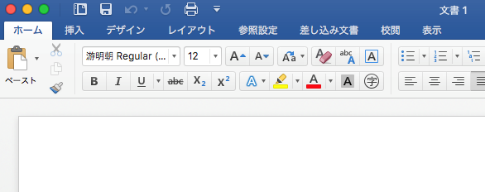 2017/6/1
情報処理技法(リテラシ)I
10
数式
挿入→数式
ここ
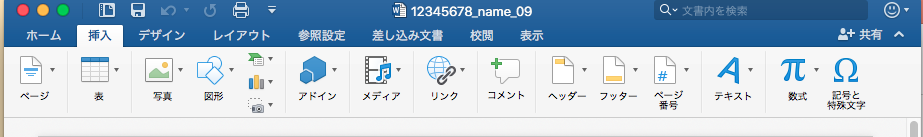 デザイン設定
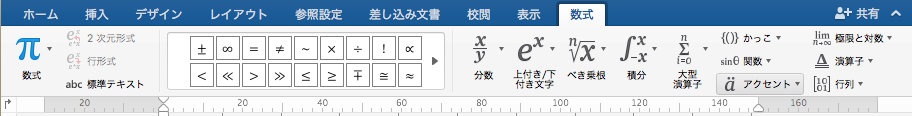 2018/11/8
情報処理技法(リテラシ)II
11
本日の課題１：Wordの操作
様々な文字を扱えるようになろう

手順
1：webからテンプレダウンロード
2：上から順に指定された設定を行おう
2018/11/8
情報処理技法(リテラシ)II
12
書類
2018/11/8
情報処理技法(リテラシ)II
13
本日の課題：書類作成
新しく何かを企画/提案/計画するときに備えて、書類作成を行ってみよう。

手順
0：webからテンプレダウンロード
1：何を作るのか、背景設定を行う
2：6W3Hで状況整理
3：書類の作成
2018/11/8
情報処理技法(リテラシ)II
14
書類
「～～書」と名がつくもの
＝利用目的がある文書
教科書/参考書
その教科を勉強するための書類/勉強時に参考にするための書類
説明書
操作方法など説明するための書類
始末書
何かしらの過失についての対処を記録した書類
ドキュメント
記録、文書、文献、など
ソフトウェアの仕様書や活動記録、説明資料
計画書/企画書/提案書
これからの活動方針や計画、新しい企画や提案をするための書類
報告書（レポート）
活動記録を知らせるための書類
2018/11/8
情報処理技法(リテラシ)II
15
6W3H
物事を整理整頓するときの分類
6W
Who	誰が
Whom	誰に
When	いつ
Where	どこで
What	何を
Why	なぜ
3H
How to		どうやって
How many	どの程度の規模で
How much	いくらかけて
大抵のことは整理可能
2018/11/8
情報処理技法(リテラシ)II
16
例えば：メール
subject: リテラシIIの遅刻

今日の授業に遅刻しそうです。
よろしくお願いします。
2018/11/8
情報処理技法(リテラシ)II
17
例えば：メール
subject: リテラシIIの遅刻

今日の授業に遅刻しそうです。
よろしくお願いします。
When?
Who? Whom?
What?
2018/11/8
情報処理技法(リテラシ)II
18
例えば：メール
subject: 11月21日のリテラシIIの遅刻

柴田先生

〇〇です。
11月21日の授業に遅刻しそうです。
演習課題だけ出したいので指示をお願いします。
When?
Who?
Whom?
What?
2018/11/8
情報処理技法(リテラシ)II
19
企画書/提案書/計画書
企画書
新しい事業や企画を始めるときの書類
他の企画と競うことになる＝ハードル高い
自分がやりたい事 ＋ 相手もしたいと思わせる
新規性、需要、楽しさ、etc…
提案書
意見を述べるときの書類
企画書も広い意味では提案の一つ
業務改善など、やはり相手を納得させる必要あり
計画書
すでに決定した企画や提案に対する具体的な方策
企画書/提案書にも計画を付けることがある
2018/11/8
情報処理技法(リテラシ)II
20
報告書（レポート）
計画の成果の報告
成功しようが失敗しようが成果
成果が白紙だろうがレポートは出すこと！
2018/11/8
情報処理技法(リテラシ)II
21
本日のまとめ
目的に合わせた書類を作る
2018/11/8
情報処理技法(リテラシ)II
22
次回予定
第10回：(1/3)
デザインについて
2018/11/8
情報処理技法(リテラシ)II
23
残りの時間
近況報告
チームに分かれて近況報告をする

チーム活動
各々でチーム活動をする

今日の課題提出
KPTと課題提出
2018/11/8
情報処理技法(リテラシ)II
24